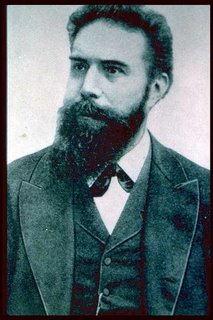 Important milestones of medical imaging
Evolution after discovery of X-rays
1895
X-rays discovered by German physicist Wilhelm Conrad Roentgen. He also produced the first x-ray picture of the body (his wife's hand) in 1895.
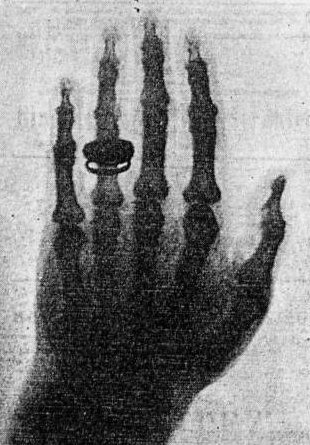 1900
Chest x-raywidespread use of the chest x-ray made early detection of tuberculosis (which was the most common cause of death)
1906
X-ray IV contrast medium First contrast filled image of the renal system (kidneys).
1910
Barium sulfateIntroduction   as contrast agent for gastro-intestinal diagnosis.
1910/1912
Theory of Radioactivity published by Marie Curie and investigation of  radiation for patient therapy (e.g. treatment of cancer).
1920
Founded Society of Radiographers UK
1924
Radiographic imaging of the gallbladder, bile duct and blood vessels for the first time.
1925
Sri LankaStart of Radiological services in Sri LankaDr. H.O.Goonawardane – first Radiologist
1928
First trained Radiographers in Sri Lanka appointedMr. M.L.B.J. Caspersz & Mr. J.A.N. Fernandopulle
1929
Cardiac catheterization first performed by Forssmann on himself.
1939
Publication “Positioning in radiography” by K.C.Clark - UK
1945
Coronary artery imaging Visualization of (blood vessels that feed the heart).
1948
In Sri LankaFounded the Government X-ray Technical Officers’ AssociationPublication of the journal “Ceylon Radiographer”
1949
Publication “Atlas of Radiographic positions” by Vinita Merill - America
1950
Nuclear Medicine applied in imaging the kidneys, heart, and skeletal system.
1955
X-ray Image Intensifier-Television units To allow dynamic x-ray imaging of moving structures.
1955
OPGPanoramic x-ray images of the entire jaw and teeth.
1957
Inauguration of Sri Lanka School of Radiography by Mr. Jaundrell Thompson B.Sc., F.S.R
1960
Ultrasound imaging using high frequency sound waves to look at the abdomen and kidneys, fetal baby, carotid blood vessels and heart.
1970
X-ray mammography finds widespread application in imaging the breasts.
1972
Computed Tomography (CT) scanning invented by British engineer Godfrey Hounsfield of EMI Laboratories, England, and South African born physicist Allan Cormack of Tufts University, Massachusetts.
1975
In Sri LankaFounded the Society of Radiographers – Sri Lanka
1977
DSA Digital subtraction Angiography
1980
Magnetic Resonance Imaging (MRI) of the brain was first done on a clinical patient. MRI was developed by Paul Lauterbur and scientists at Thorn-EMI Laboratories, England, and Nottingham University, England.
Radiography training around the world changed from 2- year diplomas to 3-yearhigher diplomas and then to 3-4 year bachelors' degrees
1981
CR first Computed radiography system introduced
1984
3-Dimensional image processing using digital computers and CT or MR data, three dimensional images of bones and organs were first made.
1985
Positron Emission Tomography (PET) Clinical scanning developed by scientists at the University of California
1985
PACSClinical Networks were first implemented to allow digital diagnostic images to be shared between physicians via computer network, allowing a doctor in Boston to review a CT examination from a patient in Beijing, China
1989
Spiral CT allows fast volume scanning of an entire organ during a single, short patient breath hold of 20 to 30 seconds. Spiral CT had caused a renaissance in CT and lead the way to significant developments like CT Angiography.
1989
MR Angiography developed and clinically available to allow non-invasive imaging of the blood vessels without radiation or contrast injection.
1993
Echo Planar MR Imaging (EPI) Developed and clinically available to allow MR systems to provide early detection of acute stroke. EPI also makes possible functional imaging, for instance of brain activity allowing doctors to investigate the function of different centers of the mind.
1993
Open MRI Developed to allow MR scanning of severely claustrophobic or obese patients who could not tolerate conventional MR imaging in a close bore system.
2000
PET/CT scanner Invented by Dr. Ron Nutt and Dr. David Townsend The first generation of PET/CT scanners included a single slice spiral CT integrated with a PET camera which utilized BGO detectors.SPECT/CT also was introduced
Radiotherapy
Many advancements have taken place.

(This will be dealt with in the lecture by a Medical Physicist today)
2005
In Sri LankaInauguration of First BSc. Radiography programme at University of Peradeniya
2011
In sri Lankafirst ever BSc. graduate  radiographers pass out
End ?What is awaiting TO BE DONE ?
The greatest tribute we can pay to roentgen is to provide a better service to the sick and the needy.UPGRADING THE TECHNOLOGY ALONE CANNOT ACHIEVE THAT UNLESS THE COMPETENCY OF THE USER IS OF  HIGH STANDARD
In almost all the countries radiography courses today are University degree courses.This has become necessary to meet the advancement in technology and requirement in accurate diagnosis and therapy.
It is necessary to make avenues to advance our knowledge in keeping with international levels and standards.An external degree programme is an appropriate and practical solution and is the need of the hour.
Thank you !